CHLOROPLAST
Cell Biology: Lecture 13a
WHY ARE PLANTS GREEN?
Different wavelengths of visible light are seen by the human eye as different colors.
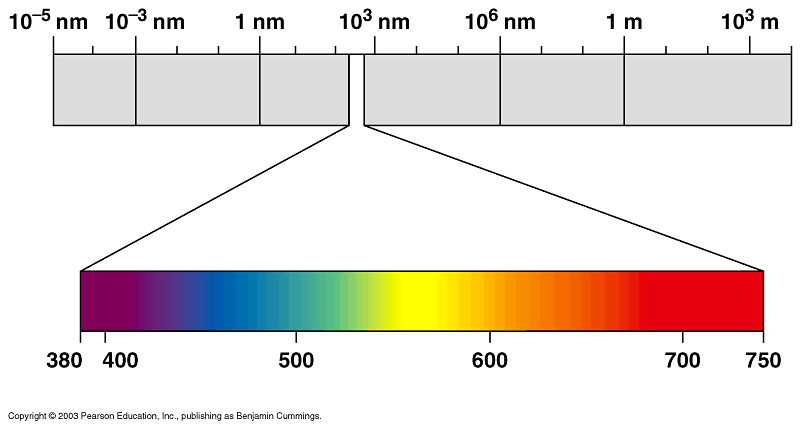 Gammarays
Micro-waves
Radio
waves
X-rays
UV
Infrared
Visible light
Wavelength (nm)
WHY ARE PLANTS GREEN?
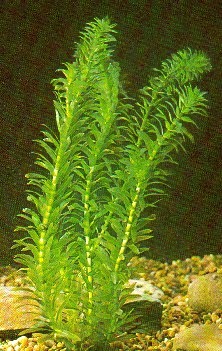 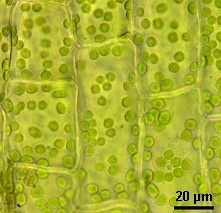 Plant Cells have Green Chloroplasts
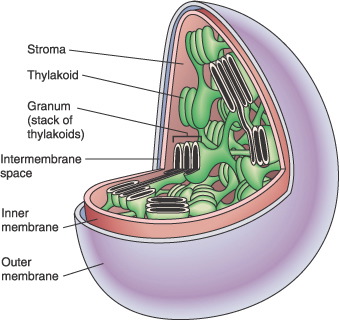 The thylakoid membrane of the chloroplast is impregnated with photosynthetic pigments (i.e., chlorophylls, carotenoids).
THE COLOR OF LIGHT SEEN IS THE COLOR NOT ABSORBED
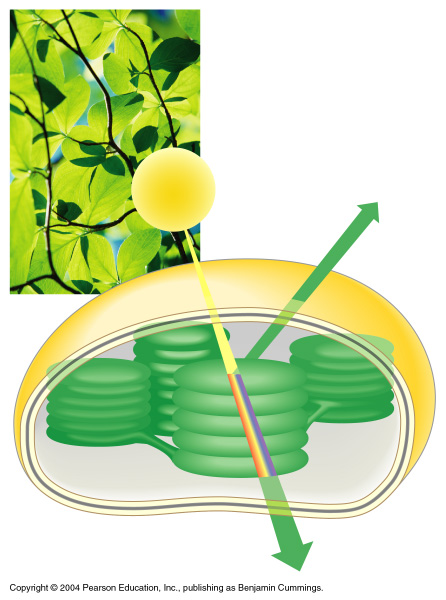 Chloroplasts absorb light energy and convert it to chemical energy
Reflected
light
Light
Absorbed
light
Transmitted
light
Chloroplast
The location and structure of chloroplasts
Chloroplast
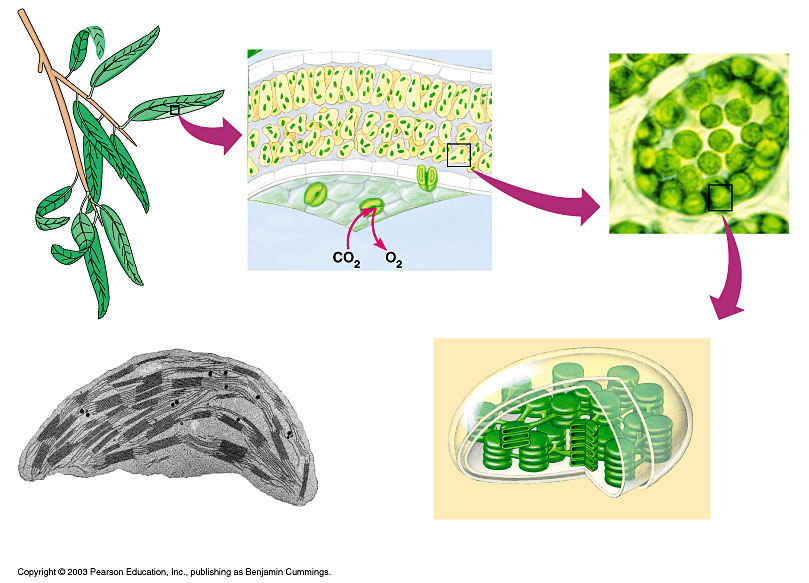 LEAF CROSS SECTION
MESOPHYLL CELL
LEAF
Mesophyll
Intermembrane space
CHLOROPLAST
Outer
membrane
Granum
Innermembrane
Grana
Stroma
Thylakoidcompartment
Stroma
Thylakoid
Chloroplasts
It is a type of plastids
Plastids: A group of plant and algal membrane-bound organelles that include 
Amyloplasts, 
Chromoplasts and 
Chloroplasts.
Amyloplasts : (Amylo= starch) colorless plastids that 			store starch; found in roots and tubers.
Chromoplasts : (chromo=color) plastids containing pigments  			other than chlorophyll; responsible for the orange 			and yellow color of fruits, flowers and autumn 			leaves.
Chloroplasts: (Chloro= green) Chlorophyll-containing  		      plastids which are the sites of photosynthesis 
Found in eukaryotic algae, leaves and other green plant organs
Are lens-shaped and measure about 2µm by 5µm
Are dynamic structures that change shape, move and divide.
Ultra structure of chloroplast
1. Chloroplast membrane
2. Stroma or Matrix
3.Grana
4. Lamellae
	Stroma lamellae
	Grana lamellae- Thylakoid -chlorophyll- quantasomes
5. Osmiophilic granules
6. Ribosomes
7. DNA & RNA
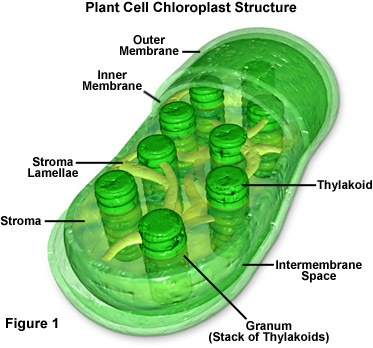 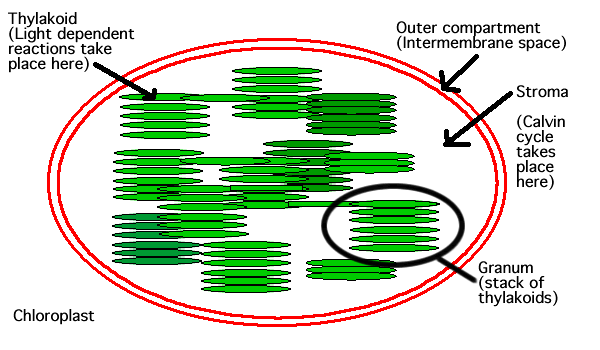 Chlorophyll is found in the thylakoid membranes
Thylakoid membrane---230chl molecules+40-50 carotinoids
  Thylakoids function in the steps of photosynthesis that initially  	convert light energy to chemical energy
  Some thylakoids are stacked into grana
   Grana : (Singular: granum) Stacks of thylakoids in a 	 	   		chloroplast
3. Stroma: Photosynthetic reactions that convert carbon 	dioxide to sugar occur in the stroma.
Stroma: Viscous fluid outside the thylakoids
[Speaker Notes: Like mitochondria, chloroplasts are dynamic structures.  
Their shape is plastic and they can reproduce themselves by pinching in two.
Mitochondria and chloroplasts are mobile and move around the cell along tracks in the cytoskeleton.]
Photosynthetic unit -Quantasomes
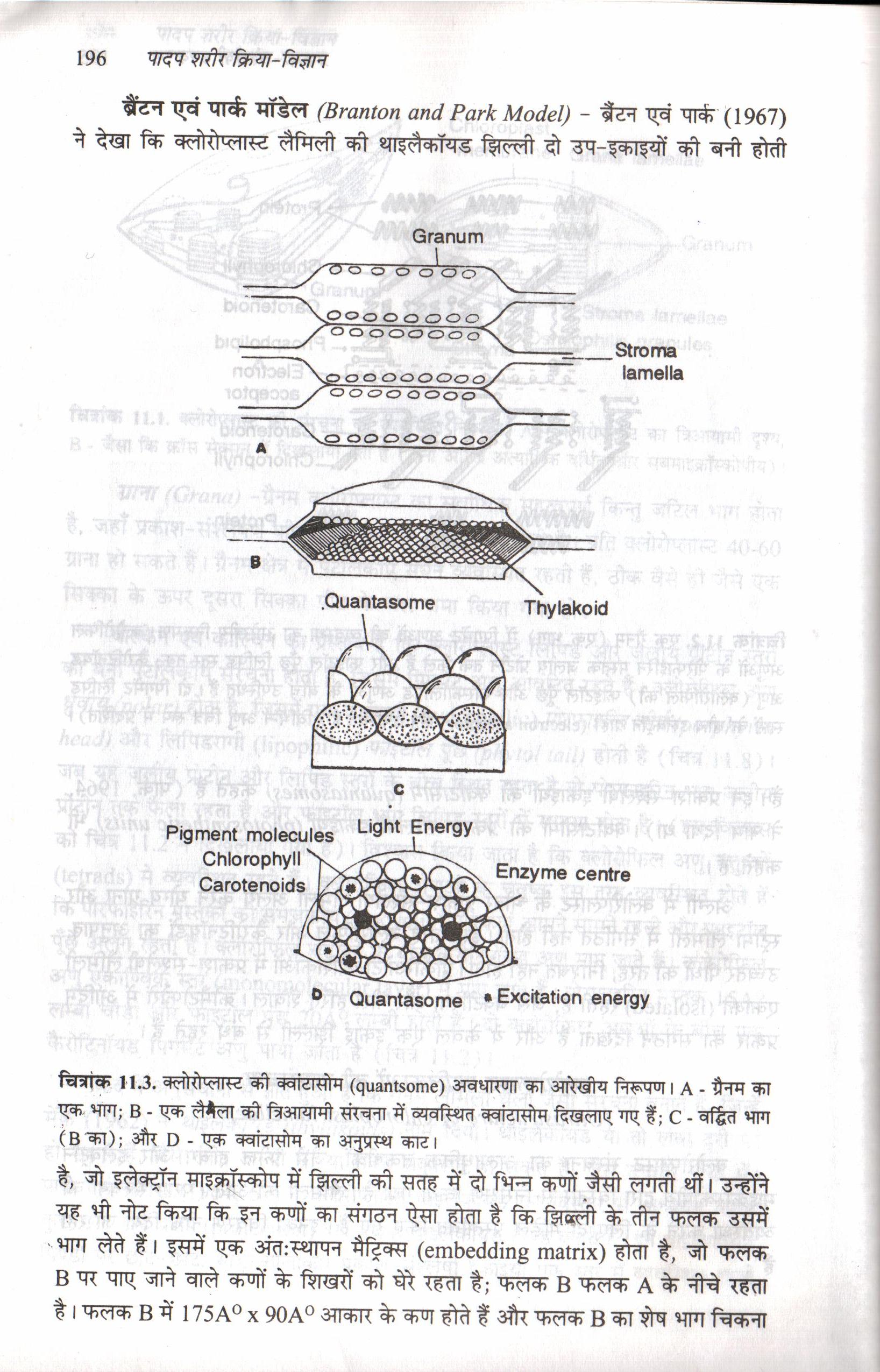 Have two zones-
1. Peripheral zone- contains pigment
		 molecules
2. Middle or Energy zone
Chemical components:- 
	Chl. A, chl. B, Beta carotine,
	 vialoxanthin, neoxanthin, 	
	plastoquinone a,b,c, vitamin k, 
	phaspholipids, nitrogen, 
	Mn, Fe, Cu etc.
[Speaker Notes: The processes in the chloroplast are separated from the cytosol by two membranes.
Inside the innermost membrane is a fluid-filled space, the stroma, in which float membranous sacs, the thylakoids.
The stroma contains DNA, ribosomes, and enzymes for part of photosynthesis.
The thylakoids, flattened sacs, are stacked into grana and are critical for converting light to chemical energy.]
Chemical Composition
Protein- 35-55%
Lipids-20-30%
Carbohydrates- 4-7%
Pigments – 9-13%
Osmiophilic granules
Few amount- Nucleic acid, Vitamin K and E, Mg, Fe, Cu, Mn, Zn, P etc.
70s Ribosomes,
Enzymes,
RNA -5%
DNA
Chloroplast DNA:

Plastid DNAs are circular duplex molecules with a total length of 45 mm. 
Non Histone 
Each plastid consists of 6-30 copies of circular DNAs and most of them are in super coiled state.  
Based on its genomic size, it has been calculated that each cp DNA molecule can code for about 110-120 proteins.
Chloroplast Pigments
Pigments:- Chlorophyll and Carotinoides.
1. Chlorophyll- chl. a,b,c,d,e
		       Bacteriochlorophyll a and b
		       Bacteropviridin
    Chlorophyll:-     a-C55H72O5N4Mg
		         b-C55H72O6N4Mg
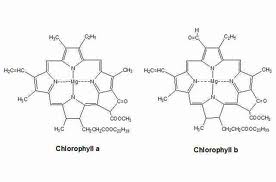 2. Carotenoids
Carotins
Xanthophylls
C40H56
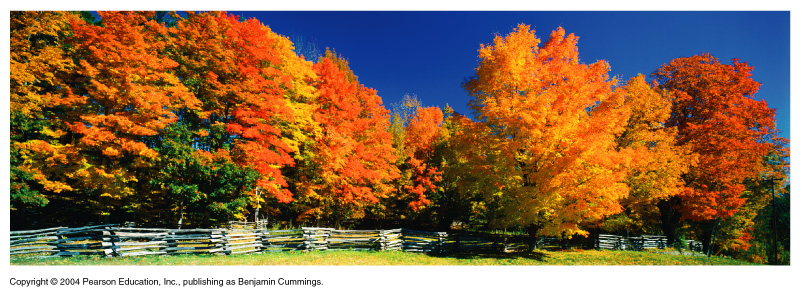 Origin of chloroplsat:
Endosymbiotic theory 
Autonoumous theory
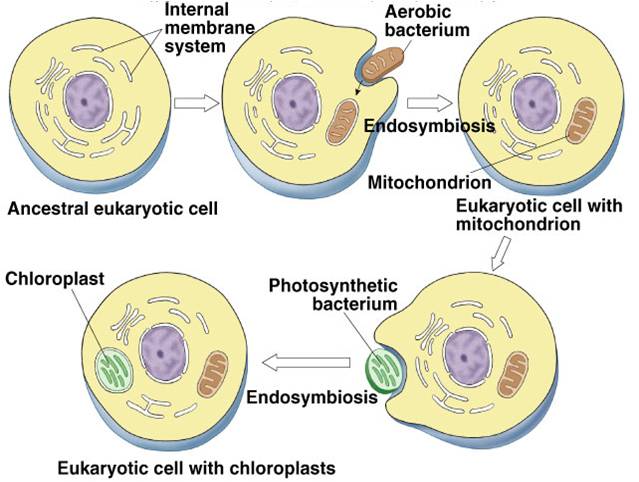 Function: